Welcome to Evaluator Training
For the March 25, 2025, MRSE Exercise  for WV Healthcare Coalitions
MRSE stands for Medical Response and Surge Exercise
The US Department of Health and Human Service (HHS) Administration for Strategic Preparedness and Response (ASPR) created the MRSE to assist jurisdictions, Healthcare coalitions like ours, and key response organizations with evaluating our current ability to effectively respond to an emergency when there is a significant patient surge. 

The MRSE is a functional exercise. HSEEP describes functional exercises as an operations-based exercise designed to test and evaluate capabilities and functions while in a realistic, real-time environment. There will be NO MOVEMENT of patients or resources.
HCC MRSE Requirements
Two exercises within oneStatewide Exercise
NORTH


Healthcare Coalition


 North Coalition MRSE 
March 25, 2025
SOUTH


Healthcare Coalition


 South Coalition MRSE 
March 25, 2025
Cannot share patients, data or reports
Meet Your Planning Team
Emergency Management
Health Departments
Shawn Dunbrack

Sandy Green 

Matthew Gregg
EMS
Leland Steele
Cabell-Huntington Health Department

Christopher Earnest 
Marshall County Health Department
Paul Seaman  Jan Care


Ian Lympany 
Monongalia Emergency Medical Services
HOSPITALS
Hollis Lipscomb
Davis Medical Center 

Linda Murray Cabell 
Huntington Health

Doug Douglas
CAMC Health System
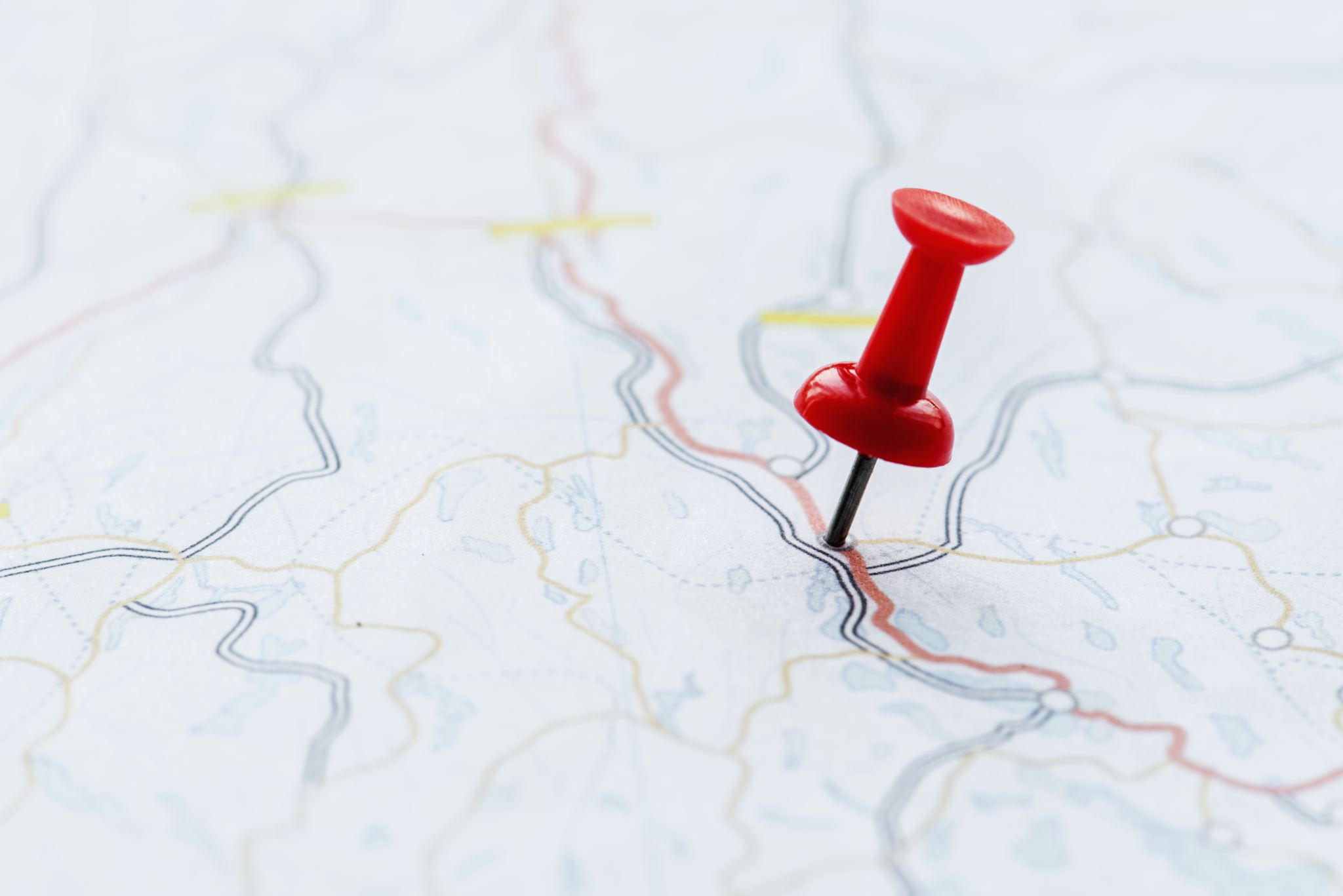 https://wvha.org/hef/hospital-emergency-management/medical-response-surge-exercise-mrse/
The location for ALL THINGS MRSE
General things on the MRSE website
MRSE Description 
Roles, Benefits of Participation, Planning Team 
Schedule of Trainings, Exercise day, AAR
Communications Directory – Coming Monday

General Documents 
Exercise Guide
Recipient Review Guide
Reporting Tool 
Evaluation Plan
DEMO MRSE Website
Evaluator Forms
Health Dept Resource Supply Form 
Health Dept Performance Measure

EMS Resource and Support Form
EMS Performance Measure

Hospital Performance Measure
Hospital Patient Distribution Summary Table
Hospital Tracking and Transfer Form


Hospitals must capture this
Non-Registered EMS Agency Sign In Sheet
Communications Directory on the MRSE Website
CTRL + P
Four Overarching Required Objectives
3. HCC(s) effectively notify HCC health care partners of an incident and facilitate ongoing information sharing during a community-wide emergency or disaster.


4. HCC(s) demonstrate their ability to reduce patient morbidity and mortality through appropriate patient placement during a large patient surge by assisting with the identification and coordination of available patient care resources by the end of the MRSE
1. HCC(s) engage health care partners and their executives to participate in the exercise and the After-Action Review within the HPP budget period. 


2. HCC(s) demonstrate their ability to assess and meet critical resource needs (personnel, supplies, equipment, etc.) to manage patient surge during a communitywide emergency or disaster by the end of the MRSE.
EMS Objectives
EMS crews will take inventory and confirm with EMS agency management that they have all MCI supplies per the WVOEMS equipment/medical list within 15 minutes of notification of incident. (Triage tags, unified command, regional medical command utilized, receiving hospital decompression.)
The requested primary EMS agencies will demonstrate the ability to commit resources (Ground and Aeromedical) within 10 minutes of notification.
EMS agencies will track the time it takes for available units to arrive on scene at multiple mass casualty incidents.
EMS agencies will demonstrate the ability to work within the Unified Command system on scene and coordinate with medical command centers for patients needing transport.
Public Health Objectives
Health Departments will report resource availability within 90 minutes to the Emergency Operations Center/911.
Upon notification of incident, Health Departments will assess available resources (human and material) within 90 minutes.
Emergency Management Objectives
Within one (1) hour issue statement to the public with the ‘Four W’s’, website and phone #s

Provide healthcare facilities with assistance in securing ambulance transportation within 15 minutes if requested


Within two (2) hours of notification of event, establish a Family Assistance Center (Reunification) site.


Within one (1) hour of notification of the incident, activate the county’s Emergency Operations Center (EOC)
7:30 am
Arrive at your Facility or Facilities Command Center

Set up your laptop

 1.WebEOC – Facilitators will log in and display
2. 8:30am and Noon Zoom – You should have a calendar Invite already
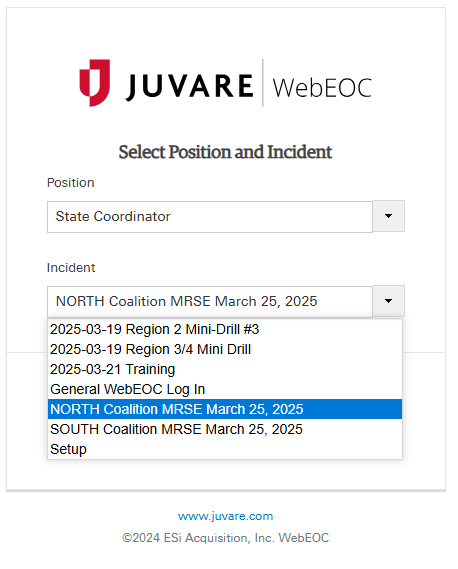 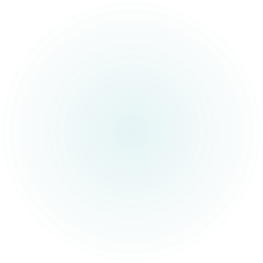 Log onTO YOUR COALITIONS EVENTNORTH Coalition MRSE March 25, 2025SOUTH Coalition MRSE March 25, 2025
Facilitators Right Arm
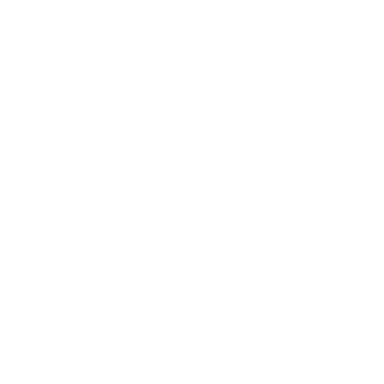 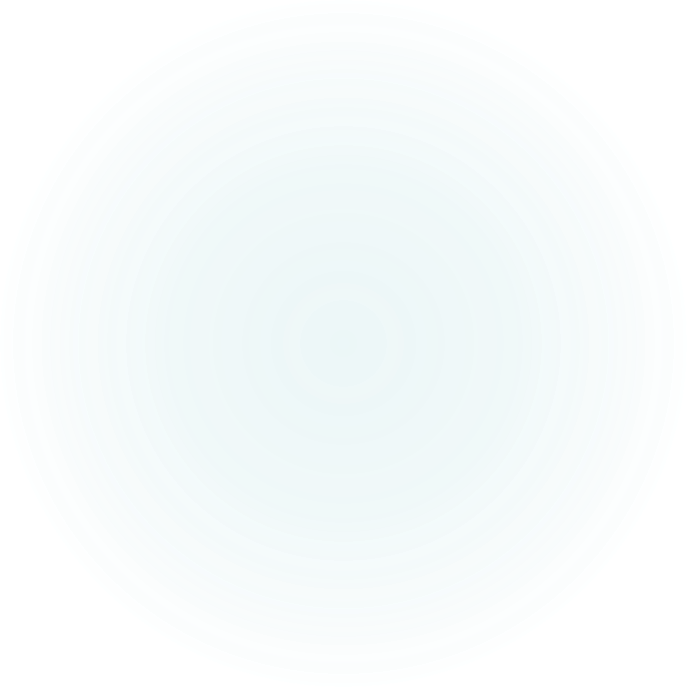 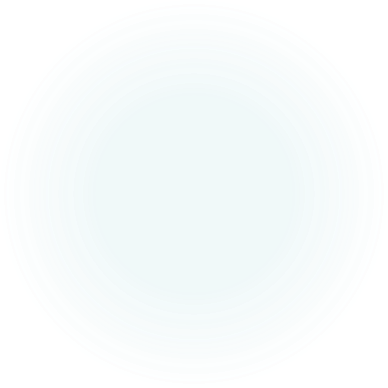 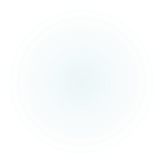 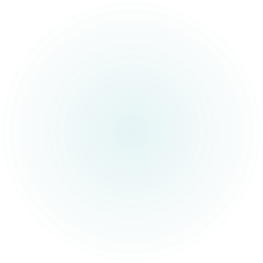 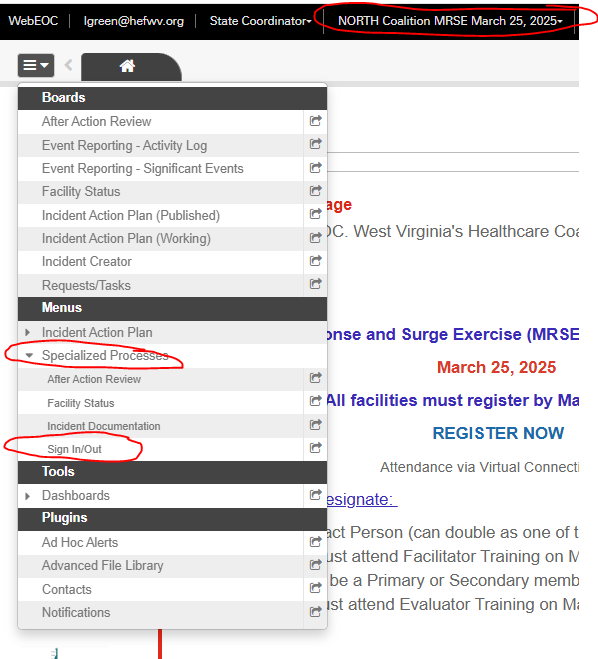 SIGN IN TO YOUR COALITIONS EVENT
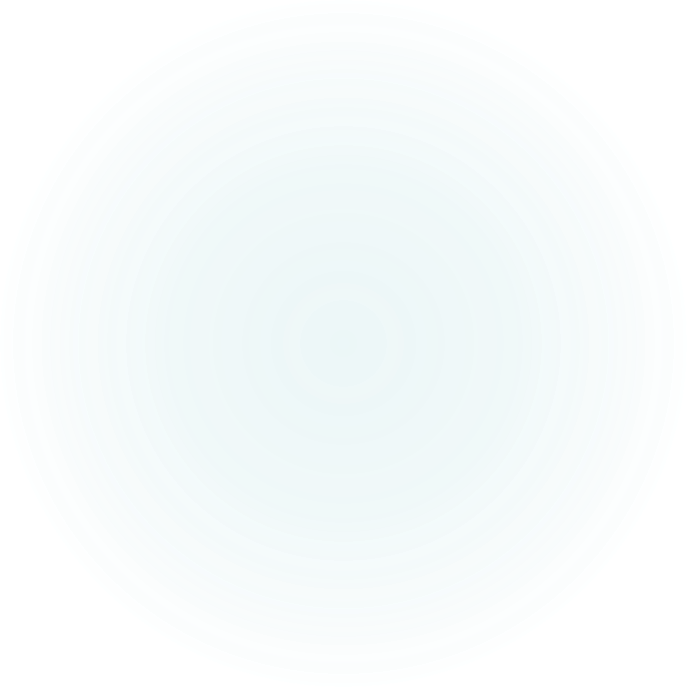 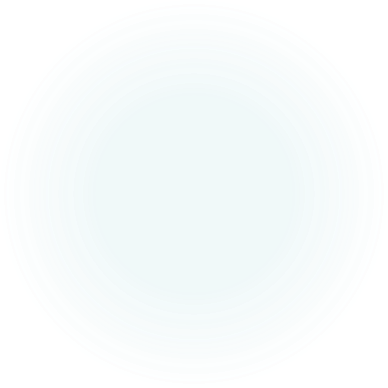 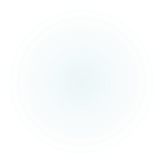 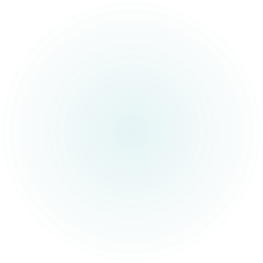 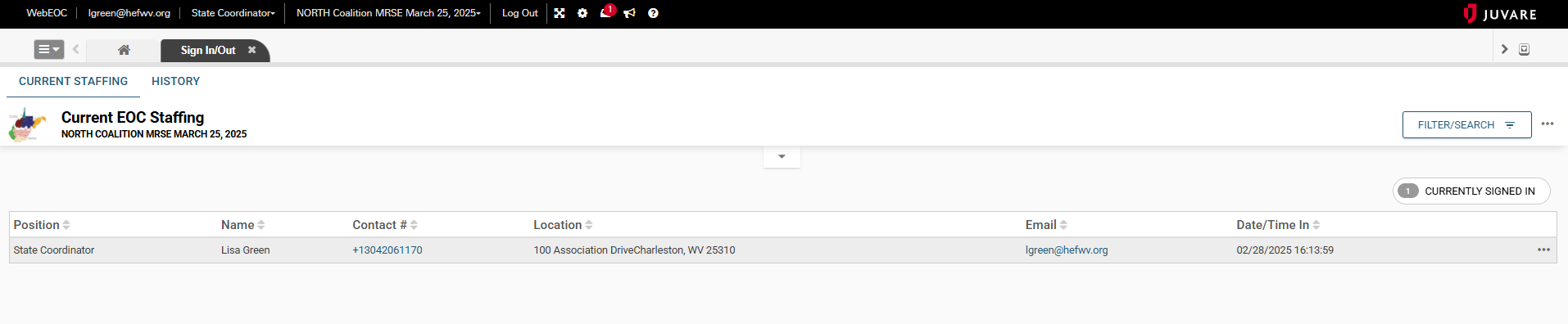 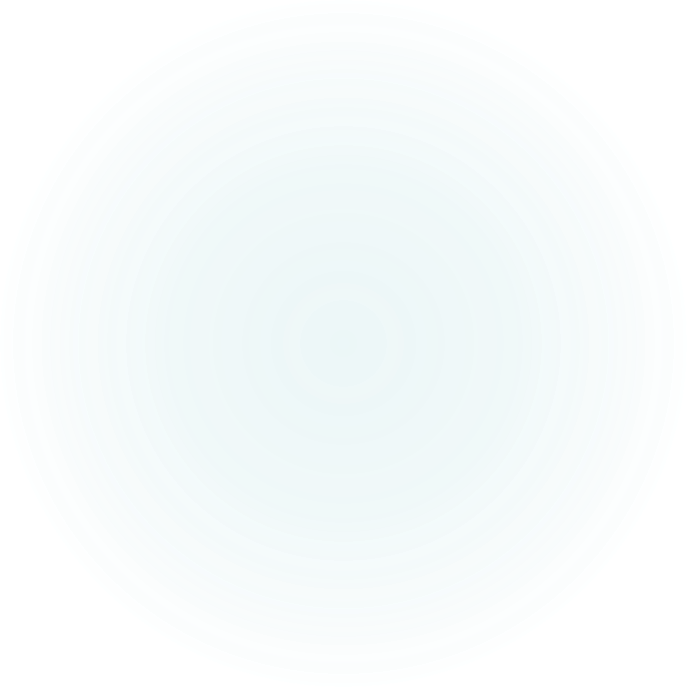 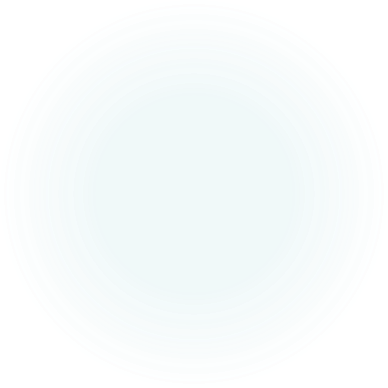 After you Sign In, it will look like this
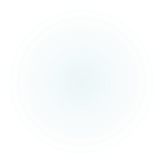 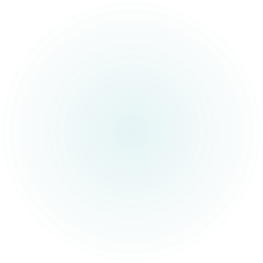 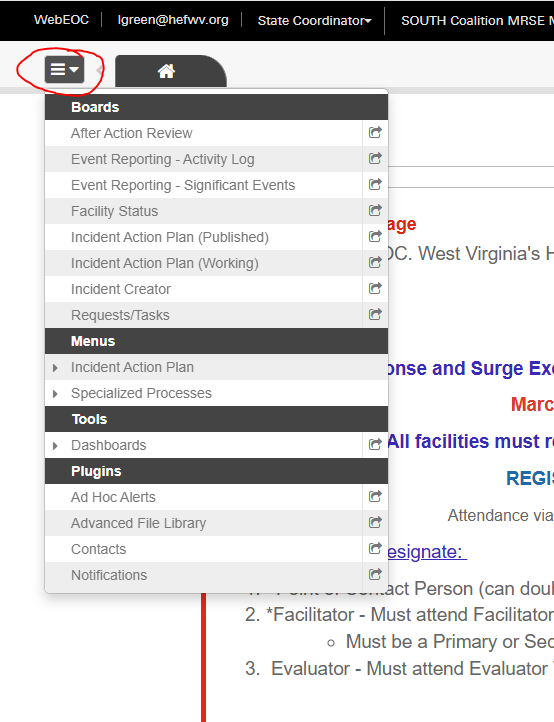 Create a Poststating Your agency’s name is signed in and ready to begin the exercise
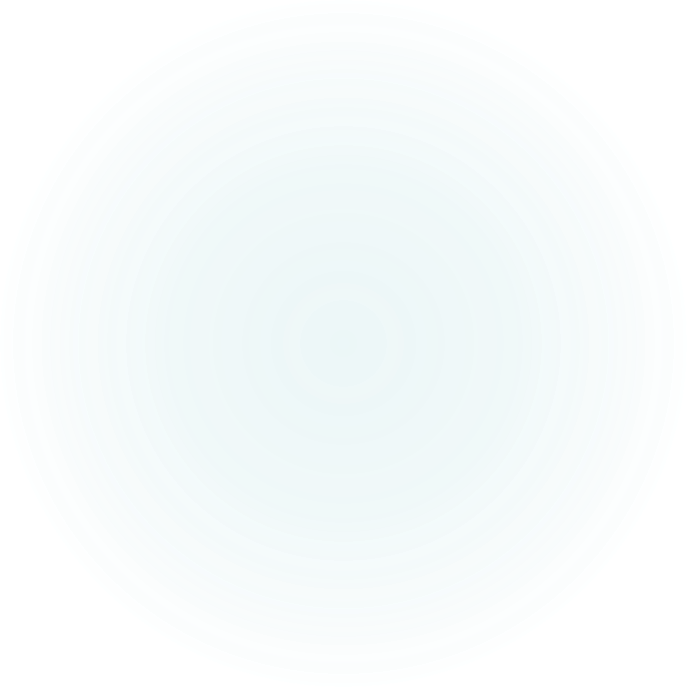 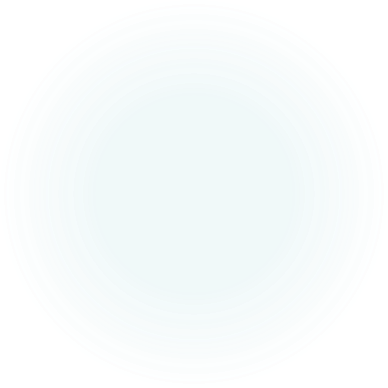 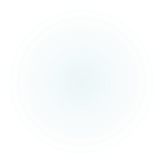 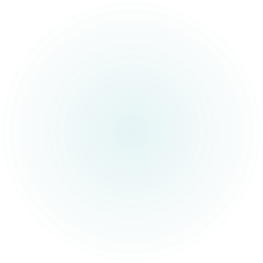 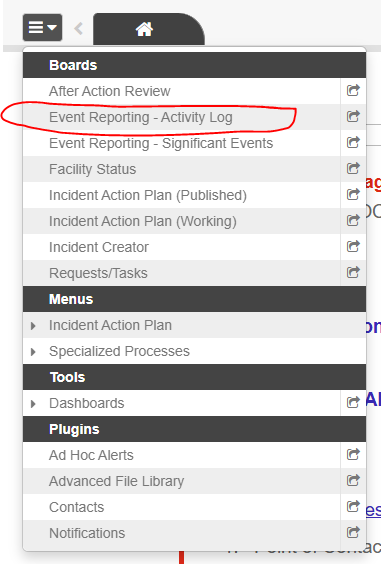 Begin Here to create a post
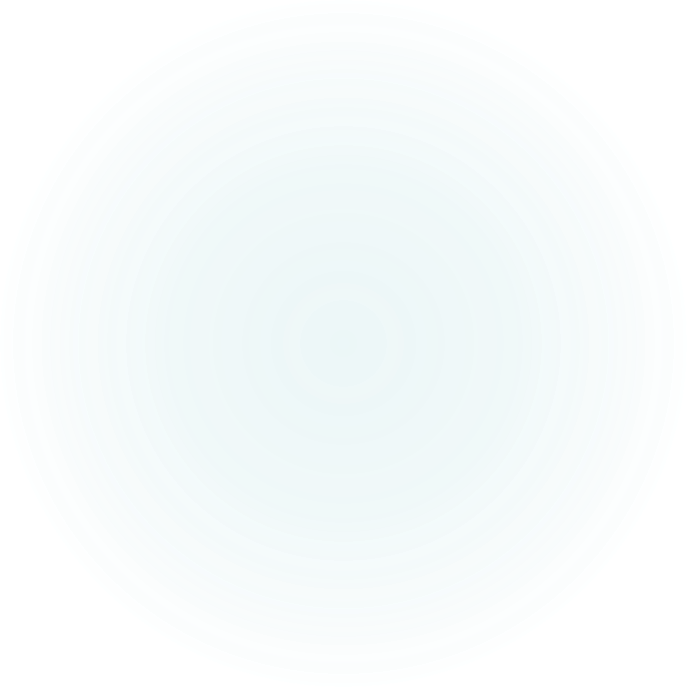 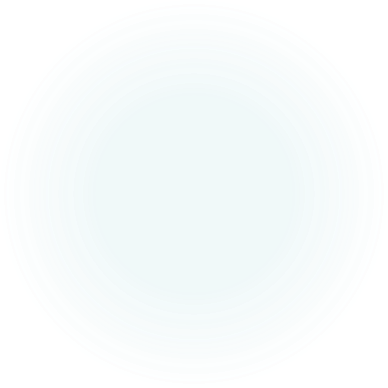 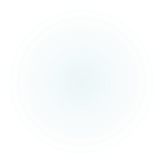 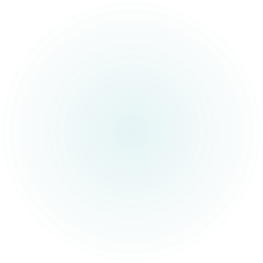 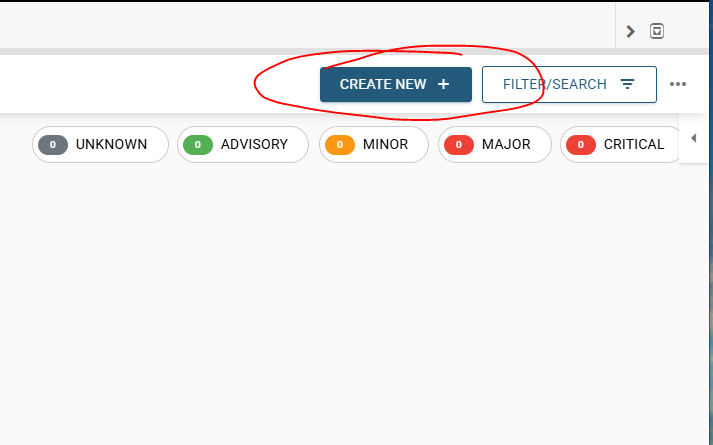 Click the Blue Button
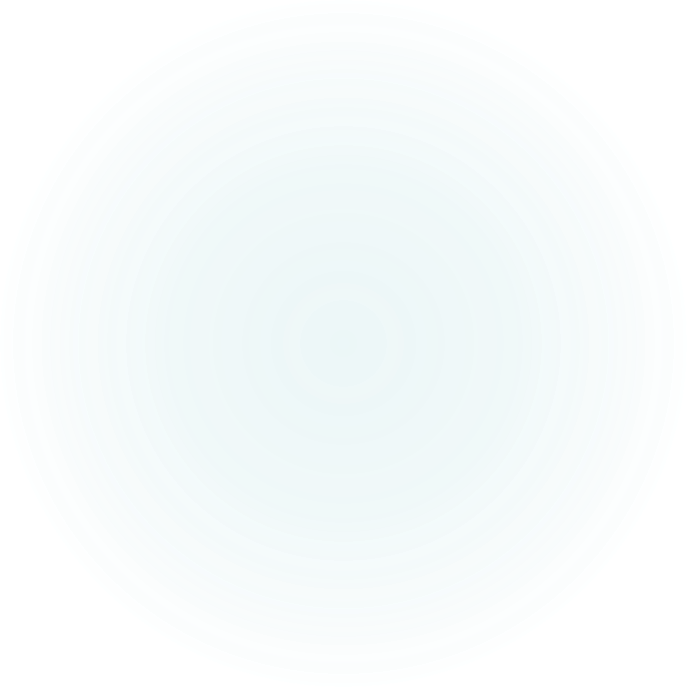 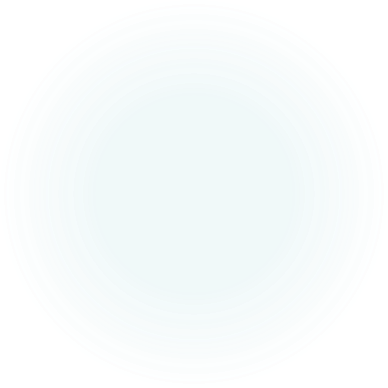 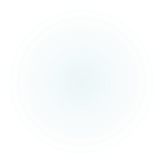 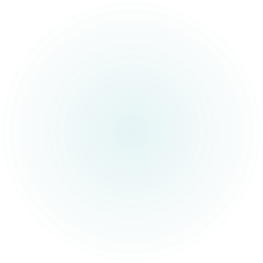 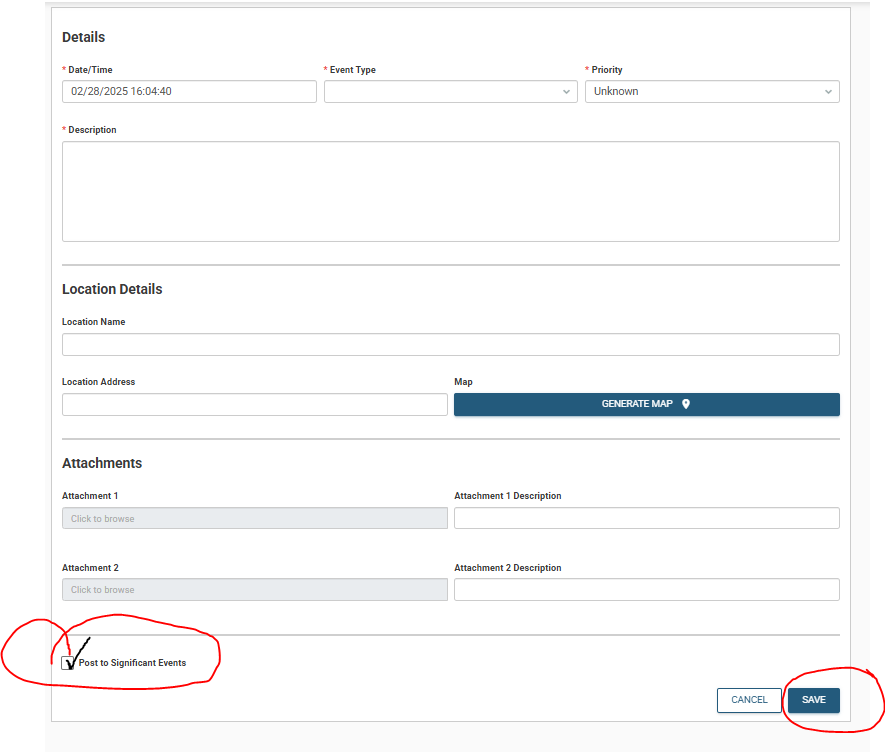 ~ Complete the form ~ Check the box ~ Click Save
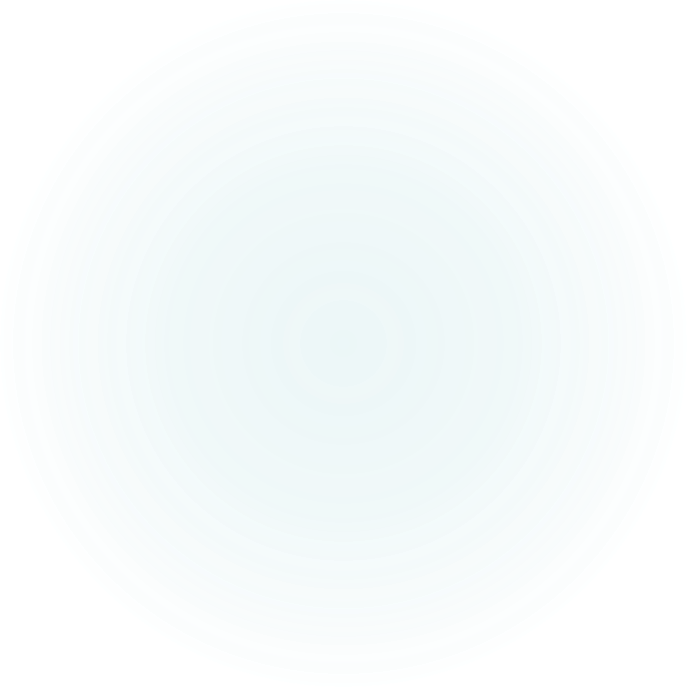 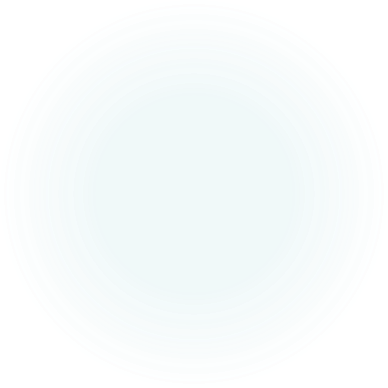 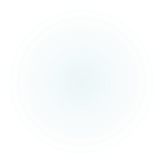 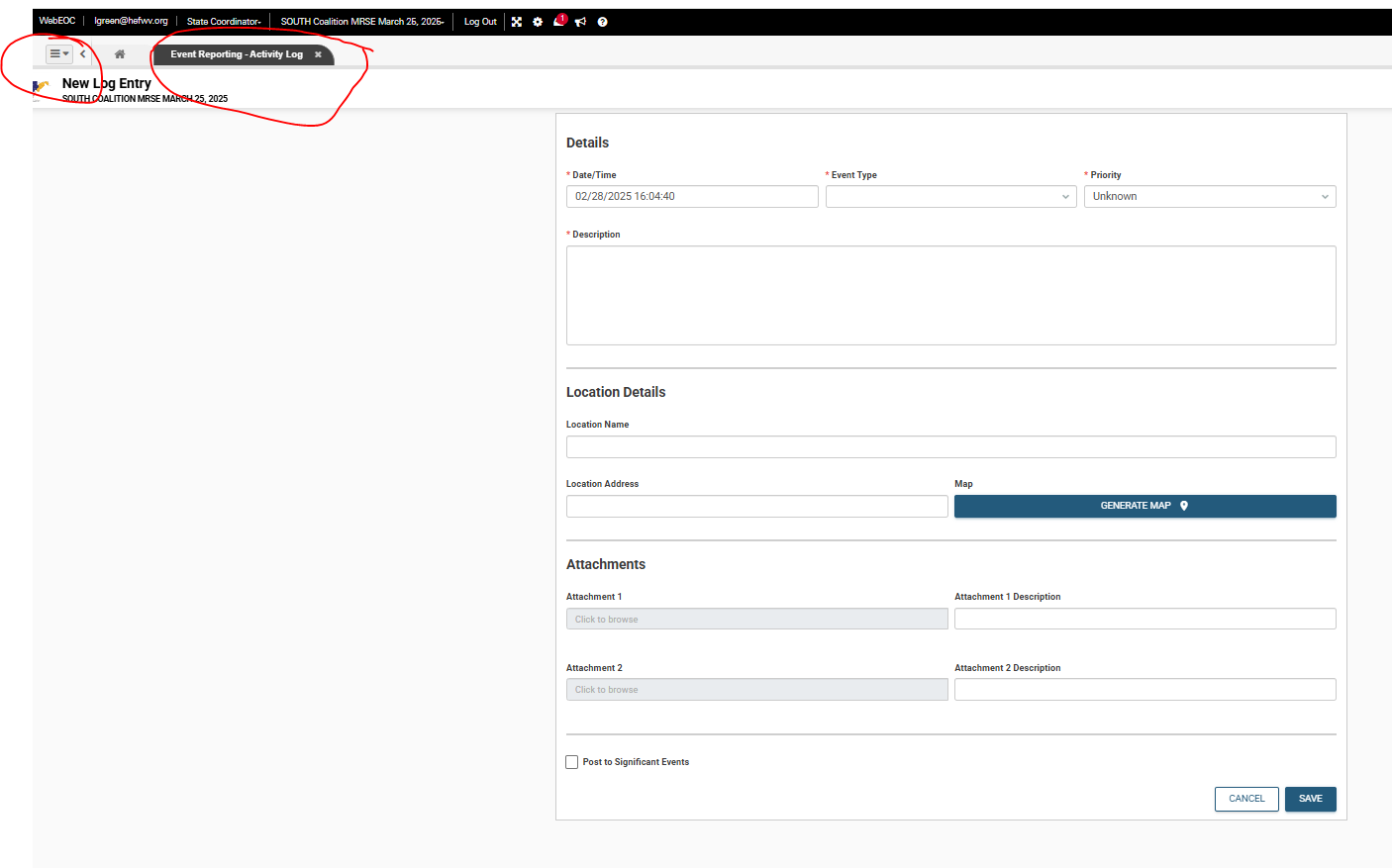 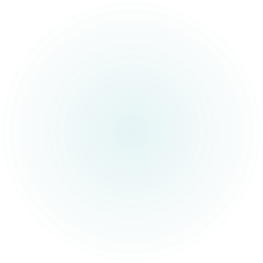 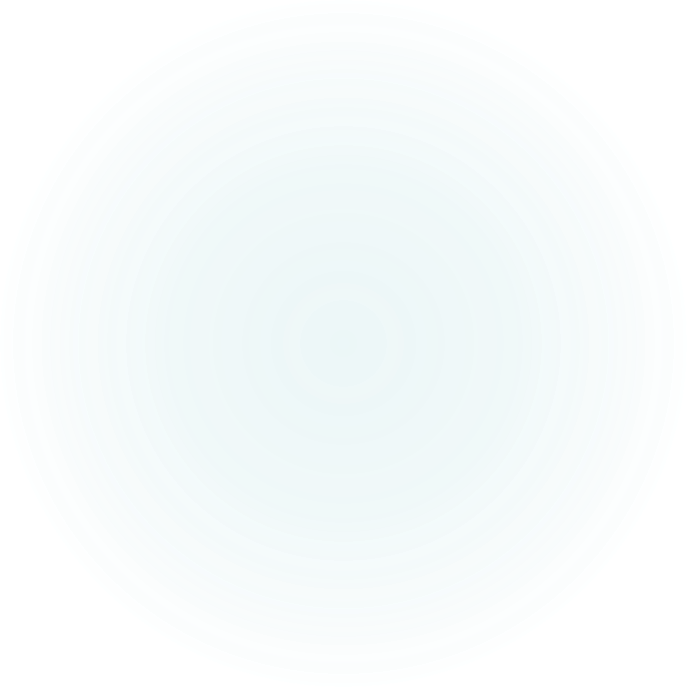 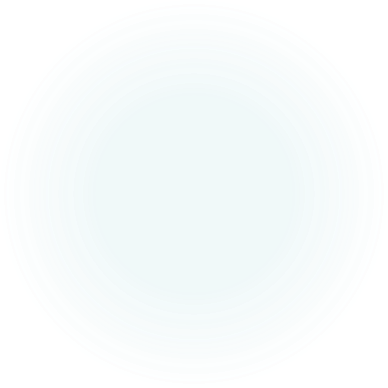 You’re still on the Event Reporting Activity Log Board
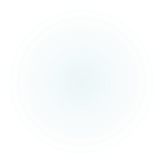 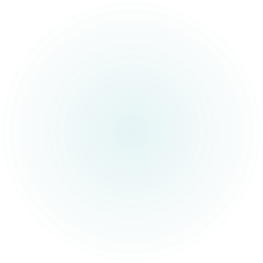 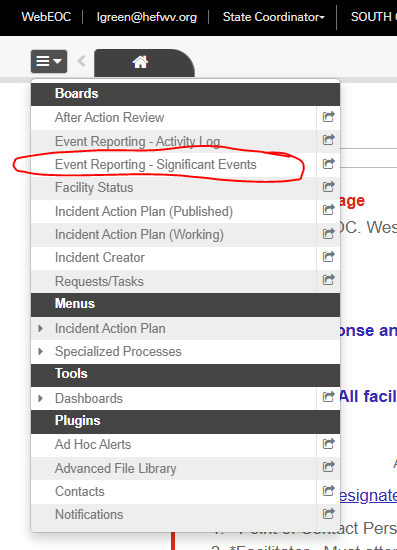 Back to Hamburger Menu Click Event Reporting Significant Events
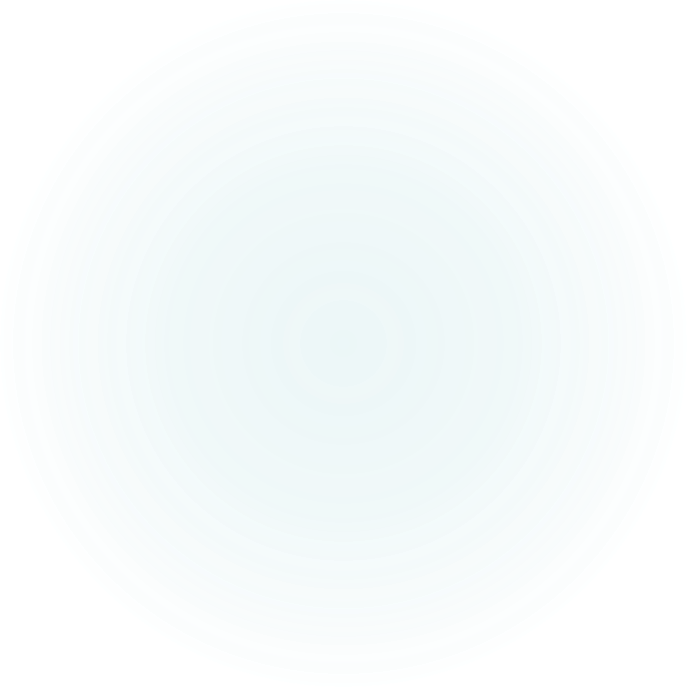 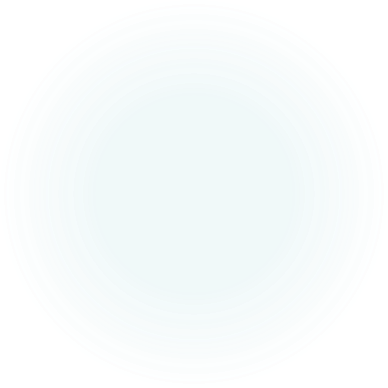 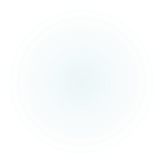 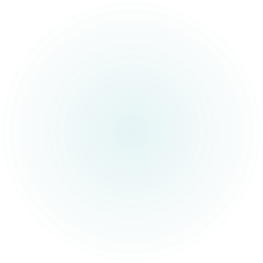 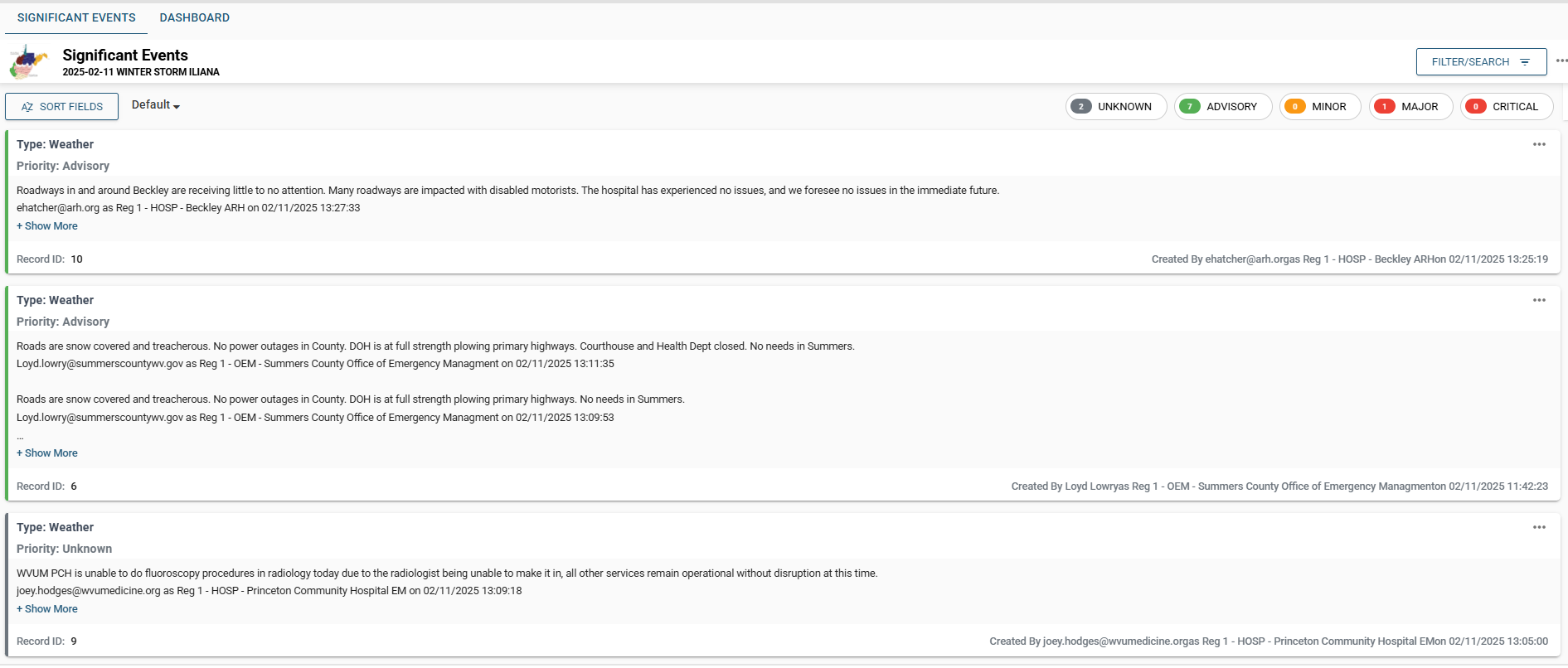 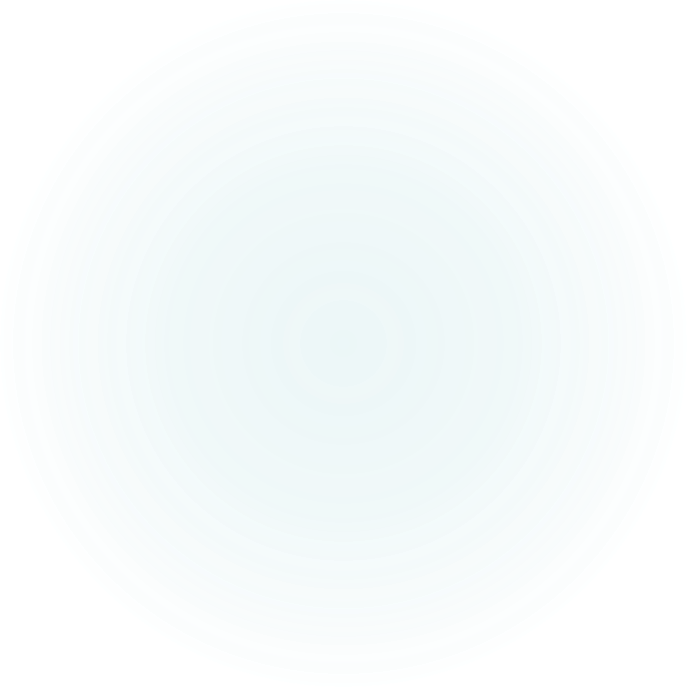 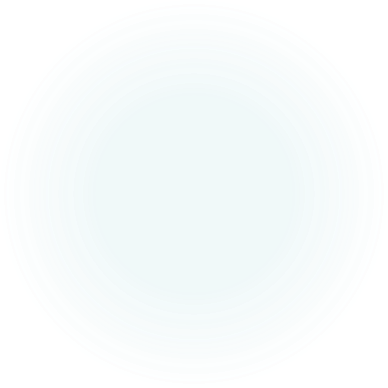 What it looks like
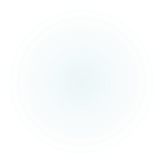 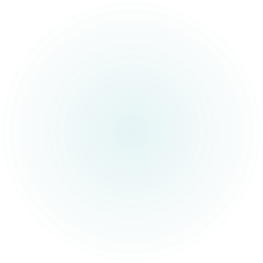 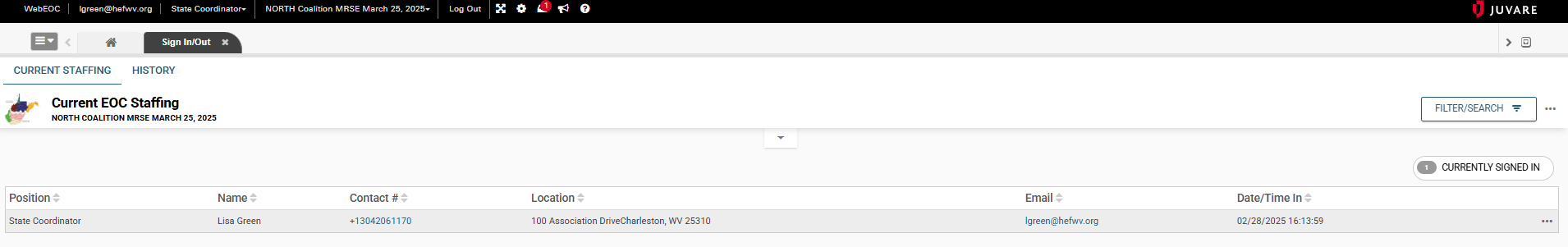 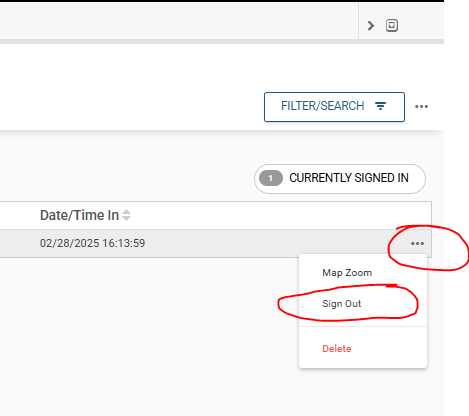 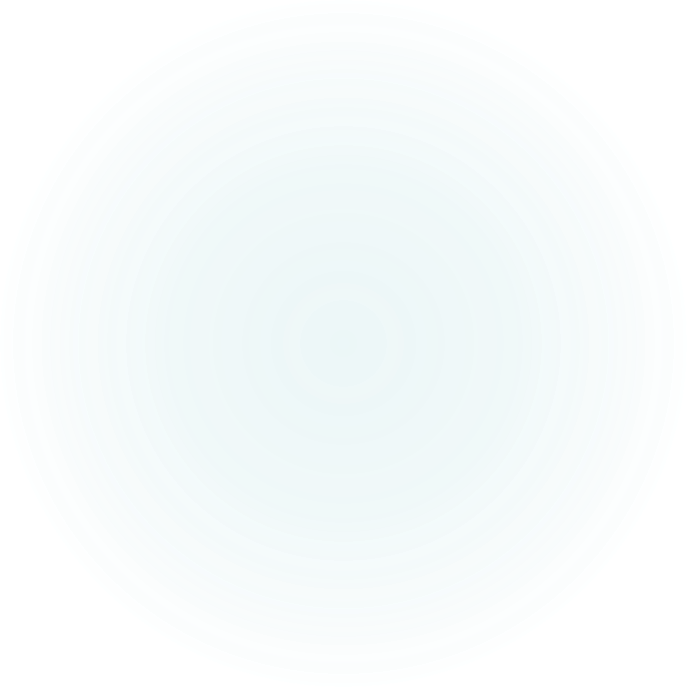 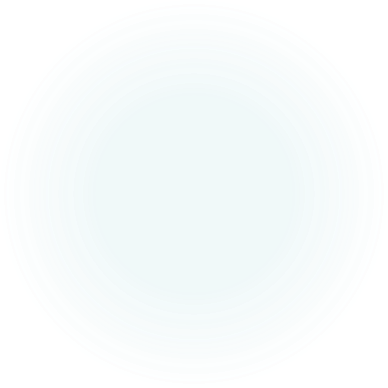 Sign out
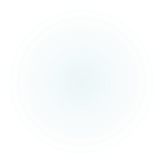 8:30 AM
Briefing on Zoom 


Register in advance for this meeting:
https://us06web.zoom.us/meeting/register/tZAtcuyhrj0qGdz0kb0IUMWGGsZ4FXGeQJx5
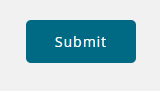 Evaluator FormsSame Day      but no later than 		Friday, March 28th
Noon
Hotwash on Zoom 


Register in advance for this meeting:
https://us06web.zoom.us/meeting/register/tZAtcuyhrj0qGdz0kb0IUMWGGsZ4FXGeQJx5
Summary
Arrive 7:30am 
Be sure your Facilitator has the sign in sheet pulled up on the MRSE website and sign yourself in. 
Remind your Facilitator to get logged in for the 8:30am briefing call on Zoom 
After the 8:30am Zoom, your facilitator will log your facility in to WebEOC and display for all command staff to see
You will go to the MRSE website and pull up your online forms. You can fill them out as the exercise unfolds or take notes and fill out afterwards.
Be sure your facilitator logs on to the Noon Hotwash on Zoom – same link at the 8:30am Zoom